الخواص الفيزيائية للصخور
جامعة ديالى 
كلية الهندسة
قسم الهندسة المدنية
المرحلة الاولى

محاضرات الجيولوجيا الهندسية
م .د جنان لفته  عباس
الخواص الفيزيائية للصخور:
.1 المسامية Porosity :-هي نسبة حجم الفراغات في عينة ما الى حجم العينة الكلي, وتعتمد على:

أ- شكل الحبيبات المعدنية المؤلفة للصخر
ب- تدرج احجامها
ت -كيفية ترتيبها ورصها
ث- درجة الانضغاط وصلابة هذا الصخر واحتوائها على حبيبات مختلفة -
الحجوم
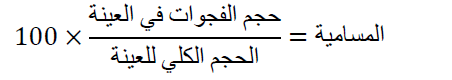 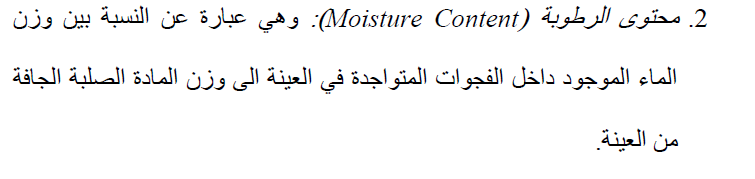 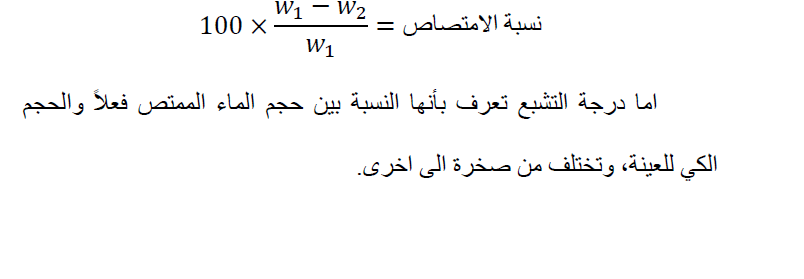 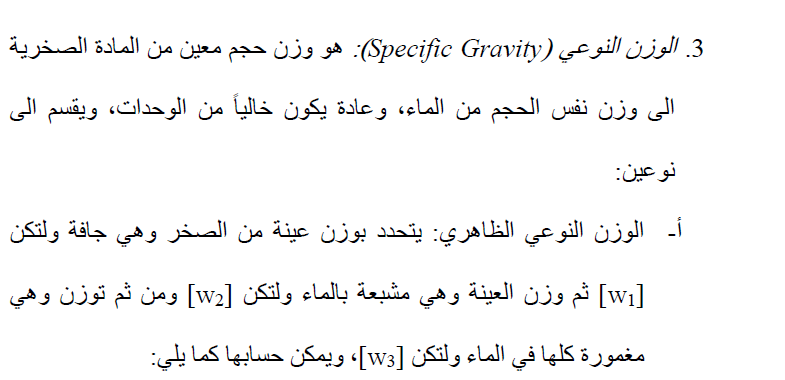 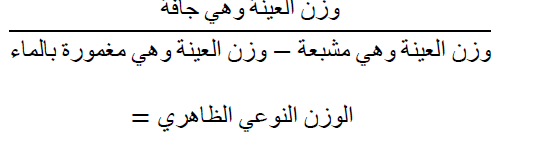 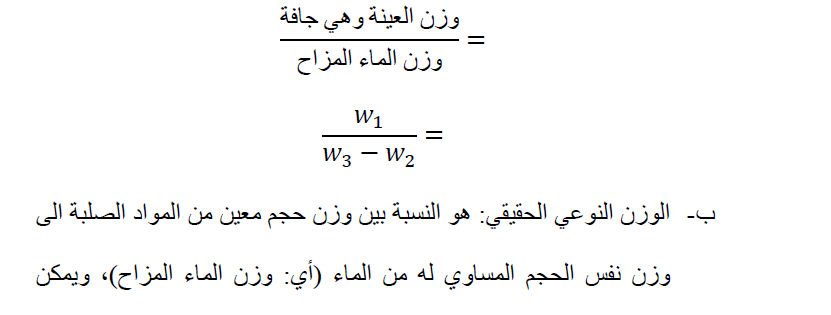 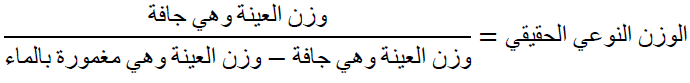 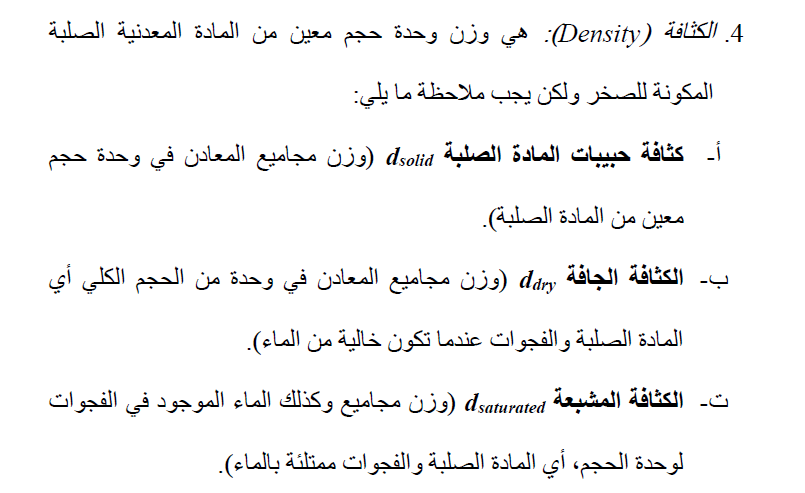 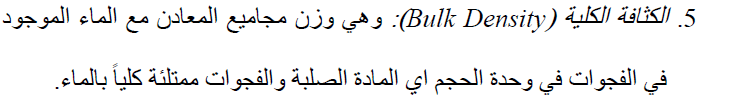 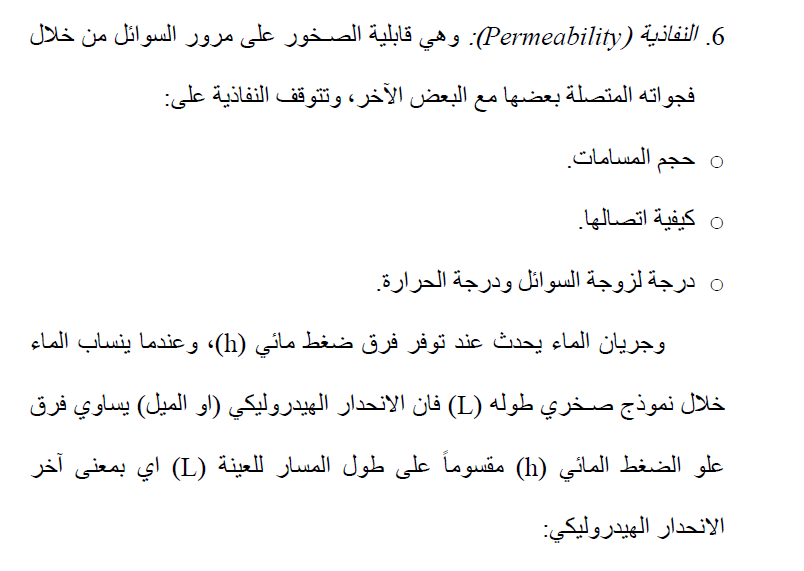 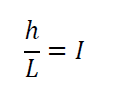 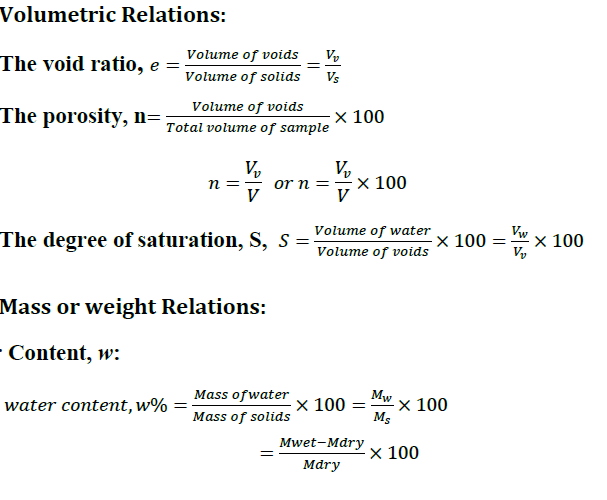 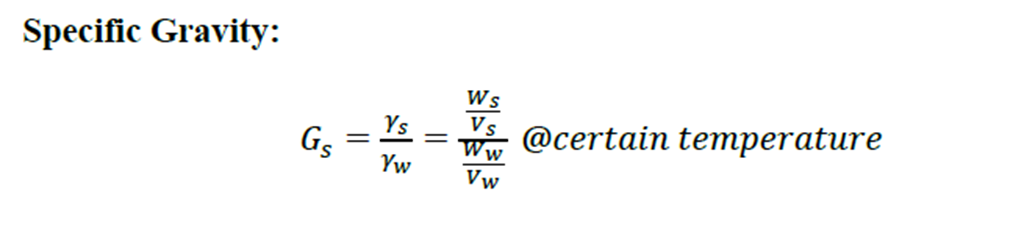 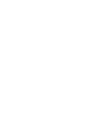 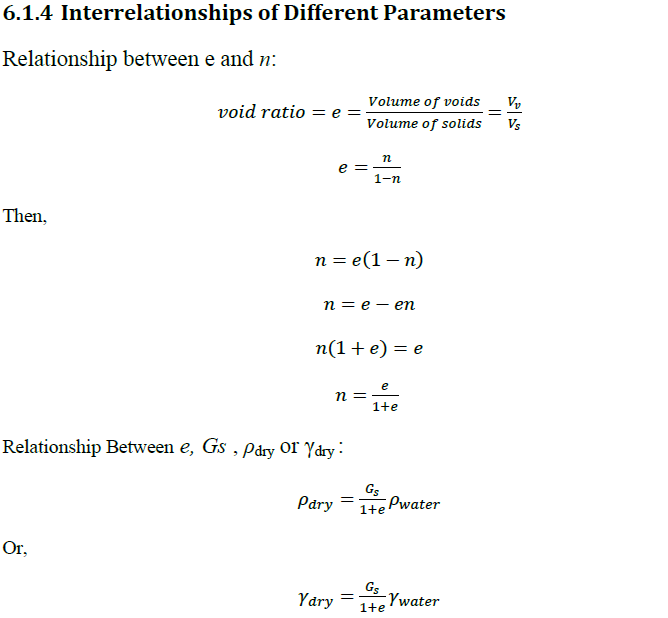 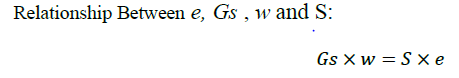 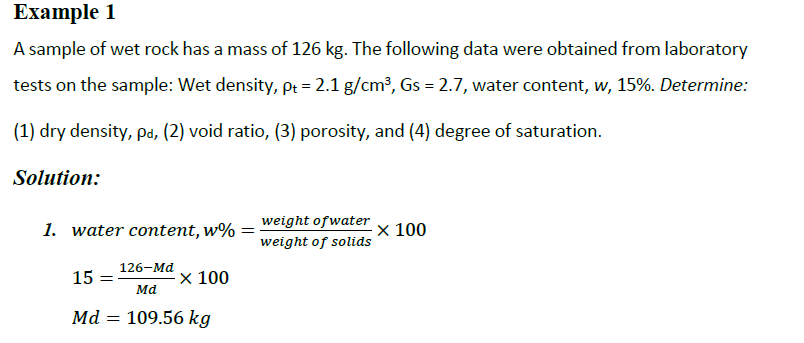 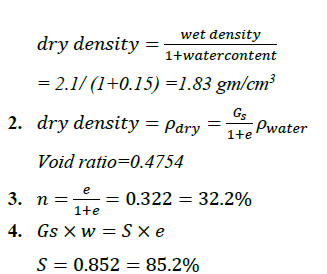 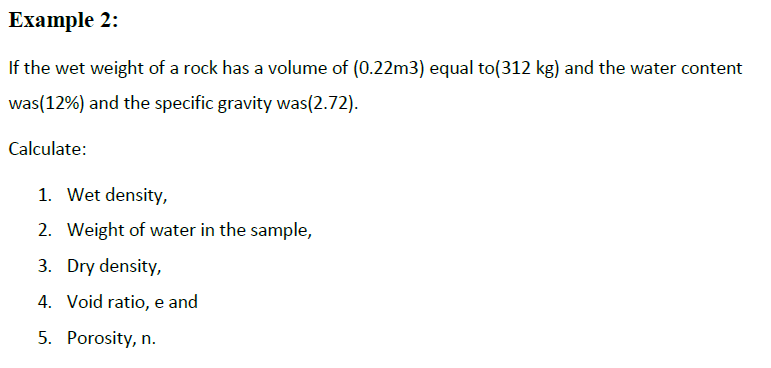 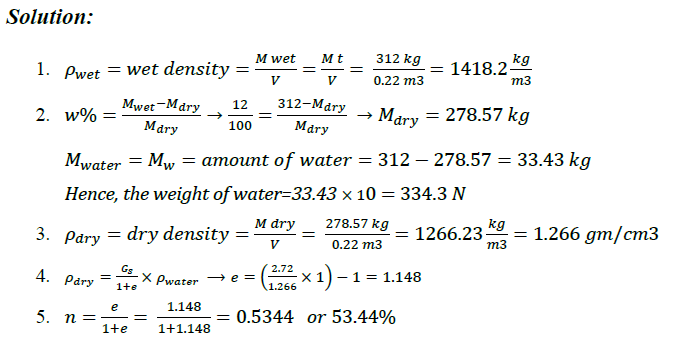